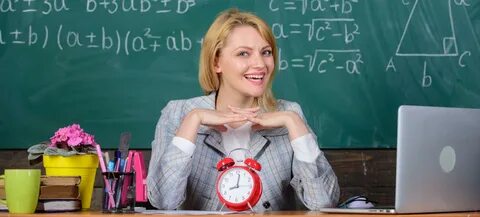 Здоровый педагог-здоровый ребенок
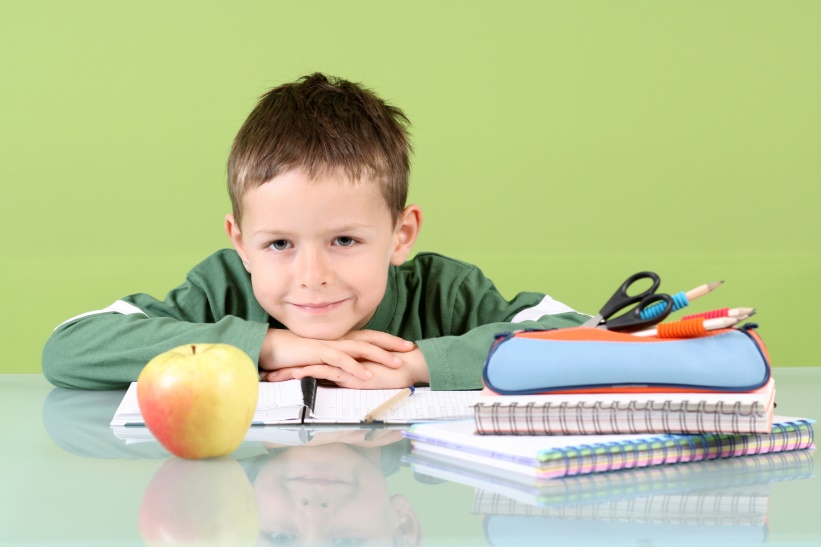 Тренинг для педагогов
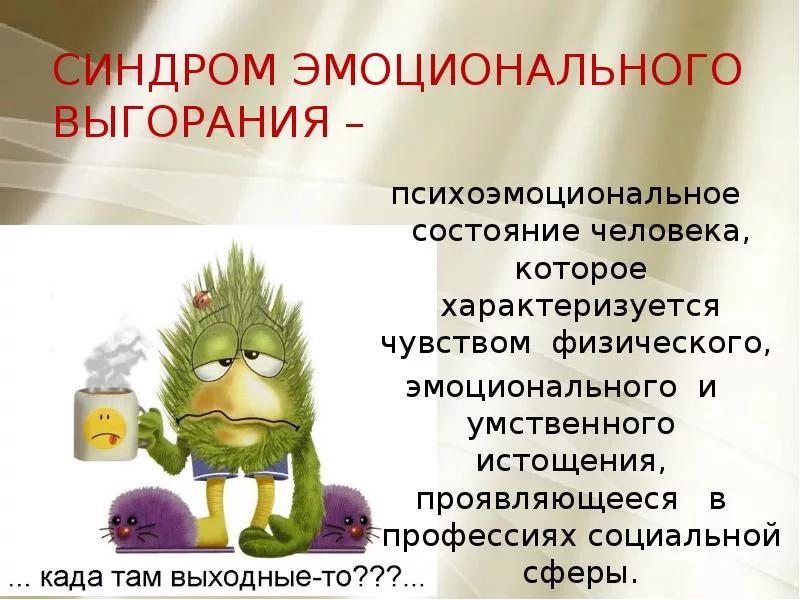 Что значит быть здоровым?
«Здоровье – это драгоценность и притом единственная, ради которой действительно стоит не только не жалеть времени, сил, трудов и всяких благ, но и пожертвовать ради него частицей самой жизни, поскольку жизнь без него становится нестерпимой и унизительной» (Мишель Монтень).
Компоненты эмоционального выгорания:
В области Чувства: усталость от всего, подавленность, незащищенность, отсутствие желаний, страх ошибок, страх неопределенных неконтролируемых ситуаций, страх показаться недостаточно сильным, недостаточно совершенным
В области Мысли: о несправедливости действий в отношении себя, незаслуженности своего положения в обществе, недостаточной оцененности окружающими собственных трудовых усилий, о собственном несовершенстве.
В области Действия: критика в отношении окружающих и самого себя, стремление быть замеченным или, наоборот, незаметным, стремление все делать очень хорошо или совсем не стараться.
Упражнение «Интонация»
Цель: развитие экспрессии, навыков активного слушания, эмоциональной сферы.
Необходимо произнести свое имя с разными интонациями. Я раздам каждому участнику карточки, в которых написано с какой интонацией он будет произносить свое имя (с благодарностью, с восторгом, иронично, огорченно, гневно, с обидой, с восхищением, искренне, с восхищением, с осуждением, с сочувствием, радостно, доброжелательно, сухо, официально, с угрозой, ласково, восторженно, нежно, тепло, холодно, сухо, решительно, резко, безразлично, радостно, торжественно, виновато, грозно, задумчиво, небрежно, таинственно, с сожалением, значительно, обиженно, неуверенно, решительно, официально, радостно, с восторгом, с чувством страха, удовольствия, удивления, упрека, радости, неудовольствия, достоинства, иронии, безразличия, весело, удивленно, зло, громко, тихо; восторженно, задумчиво; вызывающе, скорбно; нежно, грубо; иронически, шутливо, злобно; тоном ответственного работника; разочарованно торжественно).
Упражнение «Шар»
Цель: разогрев, включение всех участников в работу; повышение тонуса группы. Психолог: (все участники стоят в кругу). Сегодня на тренинге мы с вами будем играть с воздушным шаром. Предлагаю начать вот с этого шара, – ведущий держит в руках один воздушный шар. – Сейчас мы будем передавать его по кругу, но при одном условии: делать это можно, используя только локти (сжав шар локтями), помогать кистями нельзя. Итак, начали. Второй круг шар передается только ногами (сжав шар коленками).
Тест «Вы умеете быть счастливыми?»
17—20 очков, Вы до того счастливый человек, что прямо не верится, что это возможно! Радуетесь жизни, не обращаете внимания на неприятности и житейские невзгоды. Человек Вы жизнерадостный, нравитесь окружающим своим оптимизмом, но… Не слишком ли поверхностно и легковесно относитесь ко всему происходящему? Может быть, немного трезвости и скепсиса вам не повредит?
13—16 очков, наверное, Вы «оптимально» счастливый человек, и радости в вашей жизни явно больше, чем печали. Вы храбры, хладнокровны, у вас трезвый склад ума и легкий характер. Не паникуете, сталкиваясь с трудностями, трезво их оцениваете “Окружающим с вами удобно.
8—12 очков, счастье и несчастье для вас выражаются известной формулой «50 х 50». Если хотите склонить чашу весов в свою пользу, старайтесь не пасовать перед трудностями, встречайте их стоически, опирайтесь на друзей, не оставляйте их в беде.
0—7 очков Вы привыкли на все смотреть сквозь черные очки, считаете, что судьба уготовила вам участь человека невезучего, и даже иногда бравируете этим. А стоит ли? Старайтесь больше времени проводить в обществе веселых, оптимистически настроенных людей. Хорошо бы чем-то увлечься, найти «хобби».
Принцесса, дракон и самурай
Цель: Правильно проведенное упражнение очень сильно взбодрит и развеселит участников. Размер группы 8-14 человек 
Время 10-15 минут
 Инструкция: Давайте разделимся на две, равные по количеству участников команды. Я предлагаю вам сыграть в игру “Принцесса, дракон и самурай”. Эта игра похожа на детскую игрушку “Камень-Ножницы-Бумага». Помните такую игру? Ок. Только эта игра командная. Это означает, что у участников команд будет время, чтобы договориться какую фигуру они будут показывать. После того как вы договоритесь, команды выстраиваются в две шеренги друг против друга и по моей команде, вы одновременно, показываете выбранные фигуры. Фигур у нас будет три: принцесса, самурай и дракон. Принцесса побеждает Самурая, Самурай дракона, Дракон Принцессу. Как показывать фигуры? Самурай. Как будем его показывать? Обычный образ самурая это меч, он агрессивен и кричит “банзай”. Давайте попробуем показать самурая: у каждого в руке меч, шаг вперед, бьем мечом и кричим “банзай”! На счет три-четыре! Дракон. Как дракона покажем? Он больший и страшный, а еще у него изо рта пламя бьет. Давайте попробуем по моей команде показать дракона: шаг вперед, руки-когти и рычим - р-р-рррр. Принцесса. Попробуем: девочка-припевочка, в руках подол, ногами как в варьете и поет “ля-ля-ля”. Разобрались с фигурами, теперь у каждой команды есть 30 секунд, чтобы обсудить свой первый ход, т.е. то, какую фигуру вы будете показывать. Постарайтесь обсуждать так, чтобы вас не услышала другая команда. Игра будет играться до трех побед.
Таблица «Помоги себе сам»
Упражнение-драматизация «Кинофильм»
Предлагаю вам разделиться на 3 группы.
Группам предлагается постановка сказки «Репка» на киностудии (условие: задействованы все):
1.Американской – фильм ужасов с юмором.
2.Французской – романтическая комедия.
3.Итальянской – боевик со стрельбой и мафией.
– Таким способом мы с вами выплеснули наши негативные эмоции, подзарядились позитивными. Еще раз убедились, что мы является хорошими актерами.
Рекомендации
Научитесь по возможности сразу сбрасывать негативные эмоции, а не вытеснять их в психосоматику.
– громко запеть;
– резко встать и пройтись;
– быстро и резко написать или нарисовать что-то на доске или листе бумаги;
– измалевать листок бумаги, измять и выбросить.
Если у вас имеются нарушения сна, старайтесь читать на ночь стихи, а не прозу. По данным исследований ученых, стихи и проза различаются по энергетике, стихи ближе к ритму человеческого организма и действуют успокаивающе.
Каждый вечер обязательно становитесь под душ и проговаривая события прошедшего дня, «смывайте» их, т. к. вода издавна является мощным энергетическим проводником.
Даже в самой трудной ситуации можно найти положительные моменты.
Пользуйтесь правилом Скарлетт О’Хара: «Я не буду думать об этом сегодня. Я буду волноваться об этом завтра».
Постарайтесь с сегодняшнего дня любить себя чуть больше, чем раньше.
Устраивайте себе маленький праздник, когда вам плохо или одиноко.
Если попали в трудную ситуацию, не впадайте в неподвижность: не лежите, не сидите у окна, двигайтесь и действуйте, пойте и смейтесь.
Используйте группу поддержки: говорите о проблемах с родными, друзьями, коллегами по работе.
Кроме того, каждый из нас может найти рецепт, как привести свои мысли и чувства в порядок. Поэтому экспериментируйте, пробуйте. И если это средство помогло хотя бы несколько раз, оно сделало каждого из нас чуточку счастливее.